Yhteiskuntaluokat jasosiaalinen stratifikaatio
Tomi Oinas
Tutkijatohtori
Yhteiskuntatieteiden ja filosofian laitos
Jyväskylän yliopisto
Johdanto
Sosiaalinen stratifikaatio eli yhteiskunnallinen kerrostuneisuus viittaa yhteiskuntien sisäiseen jakautumiseen erilaisiin kerroksiin elinmahdollisuuksien (tulot), vallan ja sosiaalisen arvostuksen suhteen.
Sosiologiassa (ja muissa yhteiskuntatieteissä) tätä jakoa on kuvattu perinteisesti yhteiskuntaluokan käsitteellä.
Moderni yhteiskuntaluokkia käsittelevä tutkimus on jakautunut karkeasti ottaen kahteen perinteeseen:
Marxilaisessa tutkimuksessa on painotettu tuotantosuhteiden eli omistuksen ja vallan roolia 
Weberiläisessä tutkimuksessa on puolestaan kiinnitetty huomiota ns. markkinakapasiteettien, kuten ammatin, tulojen ja koulutuksen merkitykseen.
Myös Emile Durkheim käsitteli sosiaalista kerrostuneisuutta tutkimuksessaan yhteiskunnallisesta työnjaosta
Durkheim: sosiaalisesta työnjaosta
Durkheim käsitteli yhteiskunnallista kerrostuneisuutta työjaon näkökulmasta.
Moderneissa, orgaaniseen solidaarisuuteen perustuvissa yhteiskunnissa työnjako on keskeistä yhteiskunnallisen solidaarisuuden ja yhtenäisyyden kannalta.
Alkeellisissa yhteiskunnissa on vallalla samankaltaisuuteen perustuva mekaaninen solidaarisuus.
Modernien yhteiskuntien kehittyneellä työnjaolla voi olla myös negatiivisia seurauksia, jotka ilmenevät epänormaalina työnjakona.
Epänormaalit työnjaon muodot hän jakaa anomiseen ja väkinäiseen työnjakoon.
Durkheim: epänormaalit työnjaon muodot
Anominen työnjako viittaa sääntelyn ja sääntöjen puuttumiseen sosiaalisesta järjestyksestä. Tästä seuraavat sykleittäin esiintyvät talouskriisit sekä työnantajien ja työntekijöiden välinen konflikti.
Väkinäinen työnjako viittaa tilanteeseen, jossa sosiaalisten funktioiden jakautuminen, jolle solidaarisuus perustuu, ei vastaa ihmisten luonnollisten kykyjen jakautumista. Väkinäinen työnjako edustaa Durkheimilla ankaraa luokkayhteiskunnan mallia, jossa ihmiset on sidottu tehtäviinsä suoranaisella pakolla.
Durkheimin mukaan sosiaalisen kerrostuneisuuden tulee normaalissa tilassa ilmentää yksilöiden välistä luonnollista erilaisuutta. Tähän normaaliin, pakottomaan työjakoon kuuluu mm. se, että jokainen saa työstään oikeudenmukaisen palkkion.
Marx: kapitalismi ja riisto
Marxin mukaan kapitalismi on uuden tyyppinen luokkayhteiskunta, jossa väkivaltaan perustunut alistaminen oli korvautunut taloudellisella riistolla.
Marx katsoi kapitalismin perustavanlaatuiseksi luokkasuhteeksi pääomasuhteen, jossa teollisuuspääoman haltijat riistävät työläisiltä heidän palkkatyöllään tuottaman lisäarvon.
Marx määritteli kapitalismille tyypilliset yhteiskuntaluokat tuotantosuhteiden kautta:  tuotantovälineet omistava porvaristo ja palkkatyötä tekevä työväenluokka. 
Keskiluokkaan Marx ei juuri kiinnittänyt huomiota ja hänen mielestään sen kohtalona oli jauhautua perusyhteiskuntaluokkien välisessä taistelussa.
Marx: kapitalismi ja riisto II
Marx näki kapitalismin merkitsevän yhteiskunnallisten suhteiden polarisoitumista. 
Yhteiskunta oli jakautumassa yhä kiihtyvällä vauhdilla kahteen vihamieliseen leiriin: proletariaattiin ja porvaristoon. 
Kehittyy luokkataistelun tilanne, jonka lopputuloksena työväenluokka vapauttaa itsensä ja alkaa uusi riistosta vapaa kausi ihmiskunnan historiassa.
Weber: luokka-asema ja markkinakapasiteetti
Weber määritteli yhteiskuntaluokan luokka-aseman ja markkinakapasiteetin käsitteiden avulla. 
Luokka-asema tarkoittaa mahdollisuutta a) tavaroiden hankintaan, b) elintason saavuttamiseen ja c) sisäisten tyydytysten löytämiseen markkinoita hyväksi käyttäen. 
Yhteiskuntaluokat määrittyvät tällöin samassa luokka-asemassa eli markkinatilanteessa olevien ihmisryhmäksi.
Yhteiskunnan luokkajaon perustana on Weberin mukaan erot tulonhankinnassa käyttökelpoisten tavaroiden ja kvalifikaatioiden hallintavallassa eli markkinakapasiteetissa.
Weber erottaa toisistaan neljä yhteiskuntaluokkaa: 
työväestö, 
pikkuporvaristo, 
omaisuudeton sivistyneistö 
omaisuuden ja/tai sivistystason perusteella etuoikeutetut luokat.
Weber: elämänmahdollisuudet ja inhimillinen pääoma
Weberin luokka-aseman määrittelyssä elämänmahdollisuuksien käsite on myös hyvin lähellä ensisijassa taloustieteilijöiden käyttämää inhimillisen pääoman käsitettä. 
Elämänmahdollisuuksilla viitataan resursseihin, joita yksilöt voivat käyttää hyvinvoinnin ja muiden haluttujen päämäärien saavuttamiseen
Weber: luokka-asema vs. status
Weber ei tarkastellut yhteiskunnallisia jakoja vain taloudellisten suhteiden alueella, vaan otti huomioon myös sosiaalisten suhteiden perusteella syntyvät jaot.  
Luokka-asema määräytyy taloudellisesti (erot markkinakapasiteetissa),  mutta statusaseman kohdalla kysymys on sosiaalisesta arvonannosta ja kunnian jaosta
Statusasema voi perustua Weberin mukaan elämäntapaan, kasvatustapaan ja syntyperään (aateliset) tai ammattiin perustuvaan arvostukseen (professiot).
Weberin mukaan  taloudellisen stabiliteetin asteen ollessa korkea statusjako on dominoivassa asemassa luokkajakoihin nähden.
Nopeiden taloudellisten muutosten tai epävakaisuuksien aikoina ihmisten luokkajakautuminen eli markkinakapasiteettien omaaminen tulee määräävään asemaan
Weber: status
Esim. Weber kertoo esimerkin amerikkalaisesta johtajasta ja työläisestä, jotka molemmat kuuluvat samaan kirkkoon. 
Kun näitä kahta tarkastelee yhteiskuntaluokan näkökulmasta, toinen lukeutuu työväestöön ja toinen kuuluu etuoikeutettuihin luokkiin. 
Statusryhmän osalta tilanne voi olla toinen. Olettakaamme, että työläinen on seurakunnassa arvostettu ja karismaattinen jumalan sanan tulkitsija. Johtaja taas on aivan tavallinen seurakunnan jäsen. Tässä tilanteessa johtajan ja työläisen asemat vaihtuvatkin toisin päin
Luokkateorioiden yhteiset piirteet
Marxilaisen ja Weberilaisen suuntauksen välillä voidaan nähdä ainakin kolme yhdistävää tekijää: 
Molemmissa suuntauksissa kukin luokka määritellään suhteessa muihin luokkiin, eikä pelkästään materiaalisten elinolojen luokittelun perusteella, 
Molemmissa traditioissa luokan käsite määritellään ihmisen ja talouden väliseksi suhteeksi (Marxilla tuotantosuhteet, Weberillä markkinakapasiteetit) 
Molemmissa traditioissa luokalla nähdään olevan yhteys ihmisten käyttäytymiseen, vaikka painotuksissa on eroja. Marxilaisessa traditiossa annetaan enemmän painoa materiaalisten intressien rajoittaville voimille, kun taas weberiläisessä traditiossa painotetaan enemmän subjektiivisia tarpeita.
Lähestymistapojen keskeiset erot
Selvin Marxilaista ja Weberiläistä luokkatutkimusta erottava piirre ilmenee lähestymistapojen keskeisissä käsitteissä:
Marxilaisen analyysin keskiössä on tuotantosuhteet ja kapitalistien työläisiltä riistämä lisäarvo 
Weberiläisessä traditiossa keskeisessä roolissa on erot markkinasuhteisiin perustuvassa vallassa eli markkinakapasiteeteissa.
Käytännössä erot näiden lähestymistapojen välillä ovat paikoitellen varsin häilyviä ja useilla luokkatutkijoilla on lähestymistavassaan vaikutteita sekä Marxin että Weberin tuotannosta.
Marxilaisen ja Weberilaisen näkökulman fuusio
Marxilainen ja Weberilainen näkökulma voidaan myös yhdistää yhdeksi käsitteelliseksi kehikoksi, jossa:
Riisto määrittää keskeiset jaot luokkarakenteen sisällä ts. varsinaiset yhteiskuntaluokat 
Erot markkinakapasiteeteissa puolestaan määrittävät keskeiset yhteiskunnalliset kerrostumat luokkien sisällä.
Kerrostumat kapitalistien luokan sisällä määrittyvät tällöin eroilla lisäarvon tuotantokyvyssä
Työväenluokan sisäiset kerrostumat määrittyvät markkinakapasiteetteihin sisältyvien erojen tuottamien tulo- ja työolosuhde-erojen kautta.
Modernin luokkatutkimuksen klassikot: Wright ja EGP
Suurin osa modernista luokkatutkimuksesta käyttää kansainvälisissä luokkatutkimusprojekteissa kehitettyjä luokituksia. 
E.O. Wrightin vertaileva luokkarakenneprojekti ja sen pohjalta syntynyt luokitus perustuu ensisijassa Marxilaiseen luokkatutkimuksen perinteeseen kuitenkin hyödyntäen myös Weberiläistä teoretisointia
Eriksonin, Goldthorpen ja Portocareron (EGP) luokitus ja sen taustalla oleva tutkimus nojaa ensisijassa Weberiläiseen teoriaperinteeseen.
E.O. Wrightin luokkateria
Wright etsii ratkaisua luokkaerojen ongelmaan tuotannossa vallitsevista alistuksen ja herruuden suhteista. Tässä yhteydessä hän erottaa kolme tärkeää vallan ja herruuden ulottuvuutta nykyajan työelämästä:
valta investointeihin
valta tuotantovälineiden käyttöön
valta työvoiman käyttöön
Näiden lisäksi Wright käsittelee neljäntenä ulottuvuutena ihmisten mahdollisuuksia päättää omaan työhönsä liittyvistä tekijöistä (työn itsenäisyys) eli autonomiasta.
Wright jatkuu...
Yhteiskunnan perusluokat työväenluokka ja porvaristo ovat helposti määriteltävissä: porvaristolla on valtaa kaikkien ulottuvuuksien suhteen, työväenluokalla ei minkään. 
Pikkuporvaristo kolmantena perusluokkana hallitsee (pienimuotoisia) investointeja ja tuotantovälineitä, mutta ei vierasta työvoimaa. 
On kuitenkin yhä enemmän ammatteja, jotka asemansa nojalla osallistuvat eri asteisesti yritysten tai julkisen hallinnon investoinneista, tuotantovälineiden käytöstä tai työvoimasta päättämiseen. 
Tällaisia perusluokkien ulkopuolelle jääviä ryhmiä Wright kutsuu ristiriitaisiksi luokka-asemiksi. Tällaisia asemia ovat erilaiset johto- ja työnjohtotehtävät sekä asiantuntijatehtävät.
Wrightin luokat
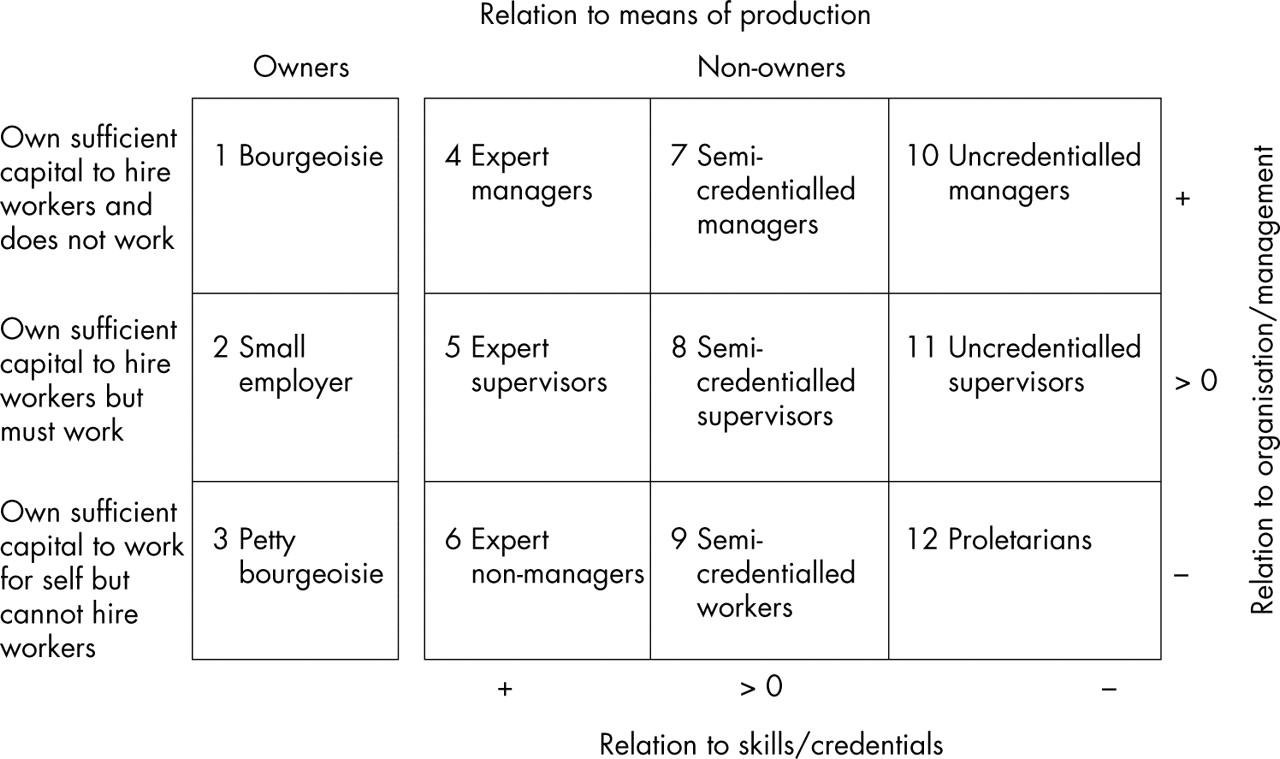 John Goldthorpe ja kumppanit
Goldthorpe erottelee luokat työmarkkina-asemaa kuvaavien kriteerin avulla. Näitä ovat: a) yleinen asema työmarkkinoilla, b) asema omassa tuotantoyksikössä ja c) työsuhteen laatu. 
Tuoreimmassa määrittelyssä Goldthorpe korostaa työmarkkinasuhteiden merkitystä ammattien ryhmittelyssä.
EG (Erikson & Goldthorpe) luokitusta pidetään yhtenä käyttökelpoisimmista luokka-aseman mittareista ja sitä sovelletaan tutkimuksissa laajasti 
On nykyisin Euroopassa standardi sukupolvien välisen sosiaalisen liikkuvuuden tutkimuksessa ja lähtökohta EU:n yhteiselle sosioekonomisen aseman luokitukselle (ESeC)
EG – luokituksen perusta
Työmarkkina-aseman piirteiden perusteella muodostuu kolme pääyhteiskuntaluokkaa: 
työvoimaa ostavat työnantajat, 
yksityisyrittäjät, jotka eivät osta tai myy työvoimaa ja 
työvoimaansa myyvät työntekijät. 
Työntekijät voidaan lisäksi jakaa eri ryhmiin sen mukaan, tekevätkö he ruumiillista vai henkistä työtä ja onko heillä työnantajan kanssa työsuhde vai palvelussuhde.
 Palvelussuhteen tunnuspiirteenä on se, että työntekijä ei ole suoran sääntelyn alaisena ja omaa suuren vapauden työtehtävien suorittamisessa. Työsuhde puolestaan perustuu yksikertaiseen vaihtosuhteeseen, jossa palkka maksetaan suhteessa työpanokseen.
EG-luokituksen perusta II
EG -luokitus
Luokat ja sosioekonominen asema
Useiden tilastoviranomaisten käyttämä sosioekonominen aseman käsite on läheisessä suhteessa yhteiskuntaluokkaan.
Sosioekonominen asema määritellään usein henkilön koulutuksen, ammatin ja tulojen perusteella.
Keskeinen ero käsitteiden välillä ilmenee niiden teoriankytköksessä: sosioekonominen asema muodostetaan puhtaasti tilastollisin kriteerein, kun taas luokka-aseman määrittely pohjautuu vahvasti teoriaan.
Todellisuudessa koulutus, tulot jne. ovat luokka-aseman syitä ja seurauksia, ei sen määrittäjiä!
Moderneissa yhteiskunnissa henkilön nykyistä tai entistä tai muiden perheenjäsenten ammattia pidetään parhaana yksittäisenä indikaattorina materiaalisten etujen, sosiaalisen arvostuksen ja elinmahdollisuuksien tasolle suurimmalle osaa väestöstä.
Luokka-asemien syyt ja seuraukset
Epävarmuus
Luottamus
Vanhempien tahto
Vanhempien resurssit
Biologinen perimä
LUOKKA-ASEMA
Taloudelliset ja sosiaaliset resurssit
Kulttuuriset valinnat
Koulutus
Motivaatio
Kyvyt
Poliittinen käyttäytyminen
Perhe- ja väestörakenne
Luokkarakenteen kehittyminen Suomessa I
Suomen luokkarakenteen kehityksen kannalta keskeisessä roolissa on ollut modernisoitumisen varsin myöhäinen ajankohta. 
Säätyläistön valta syrjäytyi kapitalististen yhteiskuntasuhteiden alta vasta 1800-luvun lopussa ja vielä 1900-luvun alussa keskeisimmät yhteiskunnalliset ristiriidat koskivat maanomistusta, ei teollisen työväestön ja yrittäjien välistä kuilua.
Varsinainen modernisoituminen alkoi Suomessa vasta 1960-luvulla. Tästä murroksesta alkaen Suomi palkkatyöläistyi noin 15 vuoden sisällä, kun Ruotsissa sama prosessi oli kestänyt noin sata vuotta.
Luokkarakenteen kehittyminen Suomessa II
Ruotsissa modernisoitumisen tuoma työnjaon muutos ilmeni pääosin sukupolvittaisena liikkuvuutena maataloudesta teollisuuteen ja siitä edelleen palveluihin. 
Suomessa muutos ilmeni yhden sukupolven muuttamisena maalta kaupunkeihin ja pientiloilta suoraan palveluelinkeinoihin ja osin myös teollisuuteen. Samaan ajankohtaan sijoittui myös naisten lisääntynyt palkkatyöhön osallistuminen.
Suomalainen yhteiskunta modernisoitui siten kolmessa vaiheessa: 
moderni valtio rakentui 1800-luvulla 
kansalaisyhteiskunta syntyi 1900-luvun alussa 
laajamittainen palkkatyöläistyminen tapahtui kansainvälisesti verrattuna varsin myöhään, vasta 1960-luvulla.
Teollistumisen ja palveluammattien yleistymisen samanaikaisuuden johdosta Suomea ei ole koskaan voinut pitää varsinaisena teollisuusyhteiskuntana.
Sukupolvittainen sosiaalinen liikkuvuus Suomessa ja Ruotsissa
2. sukupolvi
1. sukupolvi
Palvelut
Maatalous
Suomi
Teollisuus
1. sukupolvi
2. sukupolvi
3. sukupolvi
Maanviljely
Teollisuustyö
Palvelut
Ruotsi
1880-luku
1930-luku
1960-luku
1970-luku
Suomen luokkarakenne 2000-luvulla?
Suomi on selvästi keskiluokkaistunut viimeisten 20 vuoden aikana.
Työväenluokan, erityisesti kouluttamattoman työväestön osuus ammatissa toimivasta väestöstä on pudonnut
Myös maanviljelijöiden osuus on laskenut voimakkaasti
Samanaikaisesti keskiluokan, erityisesti työnjohtajien ja asiantuntijoiden osuus on kasvanut nopeasti. 
Kansainvälisesti verrattuna Suomessa työväestön osuus suurempi kuin esim. Ruotsissa ja jopa Isossa-Britanniassa!
Miesten luokka-asema 1970-2000
Naisten luokka-asema 1970-2000
Sukupuolten väliset erot
Luokkarakenteen muutoksista huolimatta naisten ja miesten asemat eroavat selvästi toisistaan. 
Naisilla keskiluokkaistuminen on ollut voimakkaampaa kuin miehillä
Miehillä työntekijäammateissa toimivien osuus on säilynyt laskusta huolimatta korkeana
Huomattava osa naisista (40%) sijoittuu rutiininomaisiin palvelun ja hallinnon ammatteihin
Yhteiskuntaluokan kuolema?
Monet ns. postmodernin sosiologian edustajat (mm. Lyotard, Maffesoli, Baudrillard, Bauman, Beck) väittivät 1990-luvulla, että yhteiskuntaluokan käsite oli menettänyt relevanssinsa ja yhteiskuntaluokat ovat hävinneet postmoderneista yhteiskunnista.
Yhteiskunnallisen kerrostuneisuuden perustan katsottiin siirtyvän sosio-ekonomisista jaoista kohti kulttuurisia jakoja. Näkemyksen mukaan elämäntyyli ja kulutus muodostavat uusia kerrostumia tuotannollisten asemien sijaan. Näiden muutosten seurauksena perinteinen tuotantosuhteisiin kiinnittynyt luokka-analyysi menettää selitysvoimansa.
Suurin osa luokan kuolemaa korostavista väitteistä oli kuitenkin puhdasta kaunokirjallista pohdiskelua, aikalaisdiagnoosia,  jolla ei ole mitään empiiristä tukea.
Yhteiskuntaluokan renessanssi
Tuoreempi empiirinen tutkimus 2000-luvulla on osoittanut yhteiskuntaluokan merkityksen kiistattomasti. Eritoten John Goldthorpen tutkimukset ovat nostaneet yhteiskuntaluokat ja luokkaerot uudelleen yhteiskuntatieteellisen tutkimuksen keskiöön. Hänen tutkimuksensa mm. osoittavat että:
Luokka-asema vaikuttaa suoraan mm. taloudellista turvallisuutta, vakautta ja odotuksia koskeviin kokemuksiin. Esimerkiksi työttömyyskokemukset ovat huomattavasti yleisempiä työväenluokkaisissa asemissa kuin keskiluokassa
Goldthorpe osoittaa edelleen, että eri luokkaryhmien väliset tuloerot ovat kasvaneet vuosien 1975 ja 1999 välillä UK:ssa. 
Goldthorpen johtopäätös on, että luokka-asema määrittä edelleen merkittävällä tavalla ihmisten taloudellisen olemisen edellytyksiä. 
Kuten Raimo Blom on huomauttanut, olisi kiinnostavaa nähdä tuloksia tutkimuksista, jotka selittävät yhteiskunnallista eriarvoisuutta ilman viittauksia yksilöiden tai ryhmien asemaan tuotantosuhteissa.
Suomalainen luokkayhteiskunta?
Suomalaisessa yhteiskunnassa ihmisten mahdollisuudet esimerkiksi koulutuksen hankkimiseen tai kulutukseen eriytyvät vahvasti aseman mukaan. 
Työväenluokasta lähtöisin olevien korkeakouluopiskelijoiden osuus on edelleen varsin pieni verrattuna keskiluokkaisiin opiskelijoihin. 
Luokka-asema rajoittaa tai mahdollistaa myös kulutusta. Kalliin purjeveneen hankkiminen ei onnistu kaupanalan työntekijöiltä, sen sijaan purjeveneen omistaa suhteellisen moni yritysjohtaja. 
2000-lukua kuvaavat tilastot kertovatkin kasvun hedelmien jakaantuvan varsin epätasaisesti. Sekä tuloerot että varallisuuserot ovat kasvussa.
Luokkaerot eivät siten ole kadonneet, päinvastoin.
Kirjallisuutta
Luokkaprojekti: Suomalaiset luokkakuvassa (Vastapaino 1984) 
Tapani Valkonen (ym.): Suomalaiset ( WSOY 1985) 
Raimo Blom (ym.): Mikä Suomessa muuttui? (Hanki ja Jää 1999) 
Katariina Järvinen & Laura Kolbe: Luokkaretkellä hyvinvointivaltiossa. Nykysukupolven kokemuksia tasa-arvosta. (Kirjapaja 2008)
Jani Erola (toim.): Luokaton Suomi? Yhteiskuntaluokat 2000-luvun Suomessa. (Gaudeamus)